ŠIBENSKI ZAVAJON
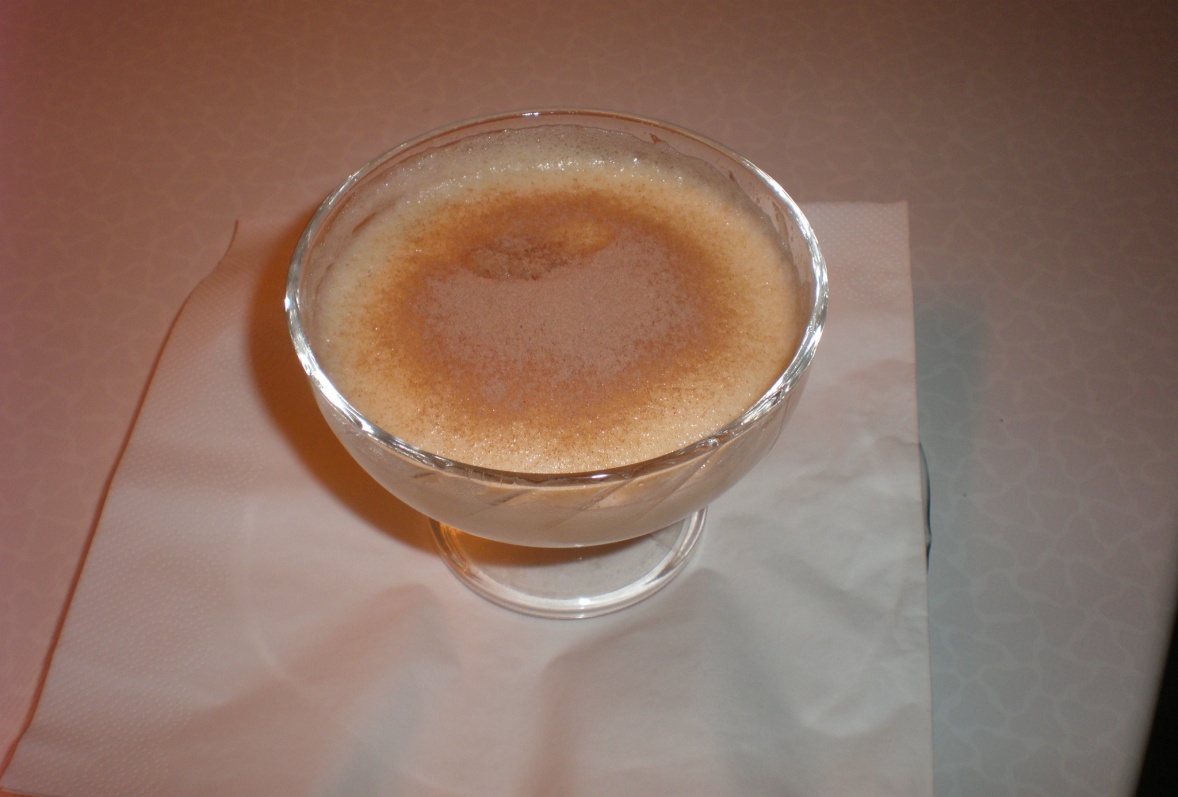 Turističko-ugostiteljska škola na dar svome gradu
Vratiti  zaboravljena tradicijska jela, a   prvi korak je Šibenski zavajon.
Na zavajonu su se odgojile generacije starih Šibenčana.
Delicija koja je bila i desert i marenda i lijek za dušu i tilo.
Treba ga oteti od zaborava i promovirati ga kao novi proizvod – brend.
Obogatiti ga novim okusima. 
Ukljućiti ga u gastronomsku ponudu.
Cilj projekta
Spasiti od zaborava deliciju koju su stari Šibenčanki često konzumirali, te je tako uvrstiti na popis specifičnosti Šibenika.
Povijest zavajona
Talijanski desert zabaglione
Pretpostavlja se da potječe iz Mletačke Republike
Odatle se proširio i na našu stranu Jadrana
U orginalnom receptu, uz žumanca i cukar, najčešće se koristi vino Marsala.
Tradicionalno se servirao sa smokvama.
Popularan je  u Venecueli, Argentini i Urugvaju gdje se pripremao za vrijeme Božića.
Šibenski zavajon
Pripremao se u bogatim i težačkim kućama
Nudio se kao okrijepa rodiljama, umornim težacima, putnicima nakon puta, pjevačima za štimanje grla, zdravima i bolesnima.
Nutricionistička vrijednost obiluje kalorijama koje brzo dižu organizam
Šibenski način pripremanja je najčešće bio sa maraštinom i prošekom.
Prezentiranje zavajona
Nastup na trgu  pored katedrale za vrijeme Srednjovjekovnog sajma .
Učenici- glumci u nošnjama i drugim odorama kakve su se nekad nosile izvode skečeve  gdje se u životnoj situaciji dolazi do priče o zavajonu i njegovoj ulozi.
Ribarska obitelj
Nakon cijelog dana provedenog na moru loveći ribu, umoran  ribar dolazi kući.
Za okrijepu žena priprema zavajon  s dodatkom maraštine.
Pridružuju se i unuci.
Unucima se za okrijepu daje zavajon s malo mlika.
Težačka obitelj
Cijeli dan u polju , težak umoran dolazi kući
Priprema se zavajon za okrijepu s dodatkom prošeka
Gospodska obitelj
Nakon poroda , rodilja za okrijepu konzumira zavajon s prošekom.
Gospodin
Gospodin dolazi u Šibensku konobu.
Stigao je s dalekog putovanja
Naručuje zavajon da ga okrijepi.
Uloga kuhara i konobara
Kuhari učenici pripremaju zavajon
Konobari nude konzumaciju okupljenim građanima i turistima
Tijekom konzumacije , hostese- učenice predstavljaju recepturu  zavajona
Receptura
1 žumance
1 žlica cukara
1 žlica prošeka (mlijeka ili kafe)
malo kanele ako volite
po želji klinčić i korica limuna ili naranče
Priprema:
Batiti žumance i cukar toliko dugo dok se cukar ne rastopi 
Pomalo miješajući dodavati prošek i začine i snijeg od bjelanca.
Ideju vidimo u malim ugostiteljskim objektima koji bi zavajon uvrstili u svoju ponudu.
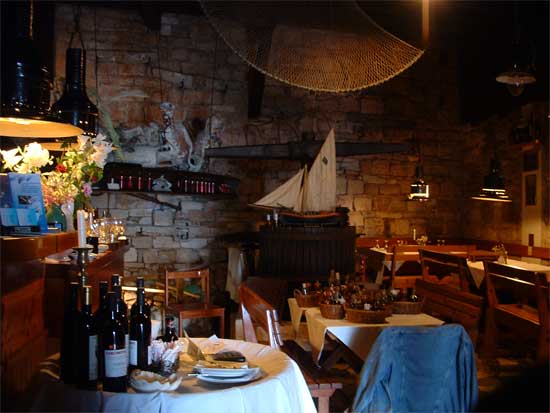 Povezali smo se  Turističkom zajednicom
Udrugom obrtnika
HNK
Dječjim vrtićem
Svjesni smo da je naša ideja,  ma koliko zanimljiva i dragocjena bila, samo detalj, sitnica u općoj turističkoj gastronomskoj ponudi Šibenika.
Ali ne smijemo zaboraviti:
SITNICE ČINE SAVRŠENSTVO A SAVRŠENSTVO NIJE SITNICA.
Turističko ugostiteljska škola